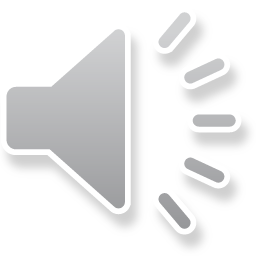 Inquinamento
Emanuele luvarà  &  christian lopes  2°e
INQUINAMENTO
Storia
Che cosa è l’inquinamento?
Giornata mondiale dell’ambiente
Forme di inquinamento
Come contribuire
Suolo
Marino
Atmosferico
Nucleare
Inquinamento domestico
Raccolta differenziata
Che cosa è l’inquinamento?
L’inquinamento è un’alterazione dell’ ambiente, naturale o antropico, e può essere altrettanto  di origine antropica o naturale.
Esso produce disagi temporanei, patologie o danni permanenti per la vita in una data area, e può porre la zona in disequilibrio con i cicli naturali esistenti.
L’ alterazione può essere di svariata origine, chimica o fisica.
Storia
Atti di inquinamento ambientale hanno, dai tempi più antichi, accompagnato  le civiltà umane. 
Secondo un articolo del 1983 che dice che la forgiatura  dei metalli, iniziata nel calcolitico  sembra essere un punto di svolta chiave nella creazione di livelli significativi di inquinamento atmosferico e carotaggi dei ghiacciai in Groenlandia indicano un aumento dell’inquinamento associato alla produzione di metallo greco, romano e cinese antico.
Inquinamento del suolo
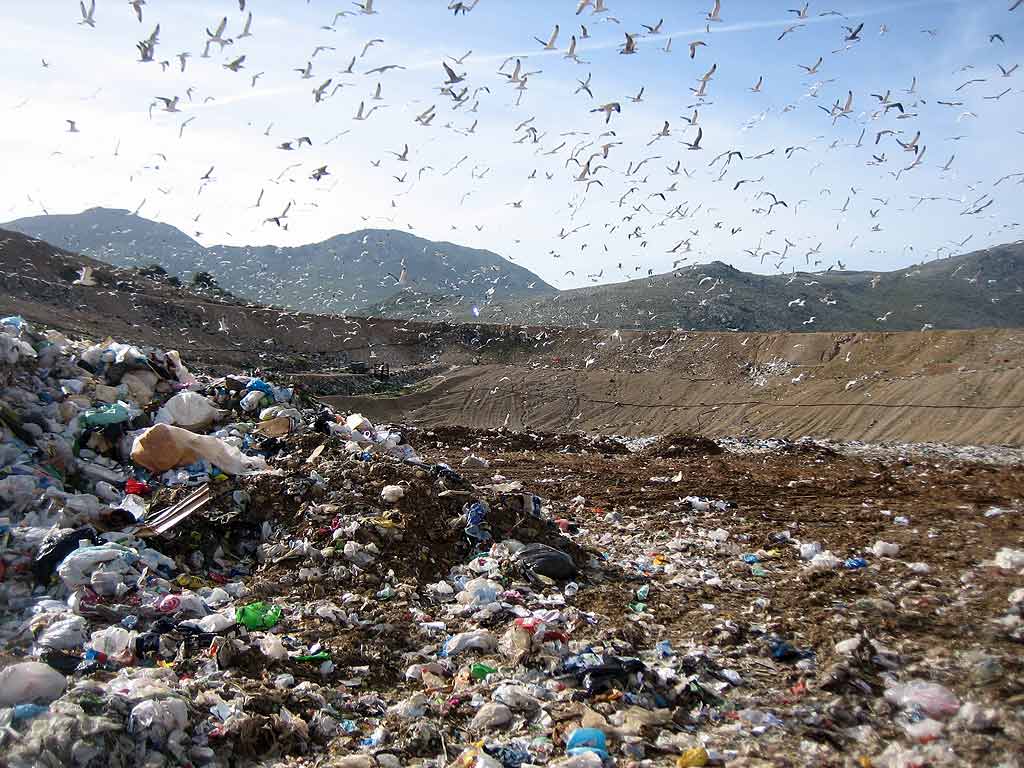 Inquinamento marino
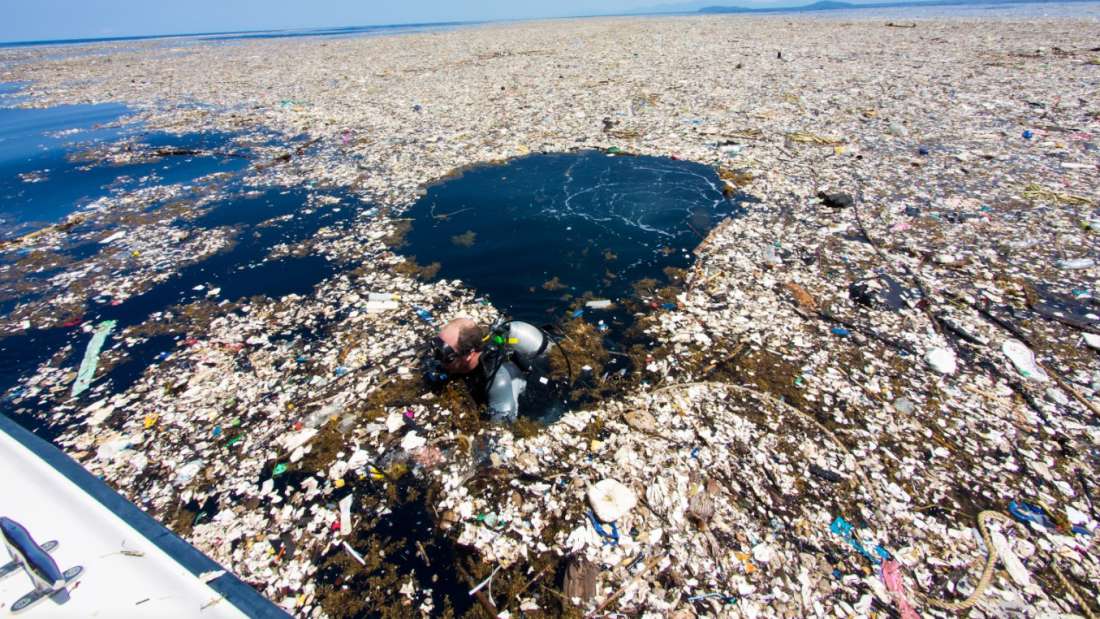 Inquinamento atmosferico
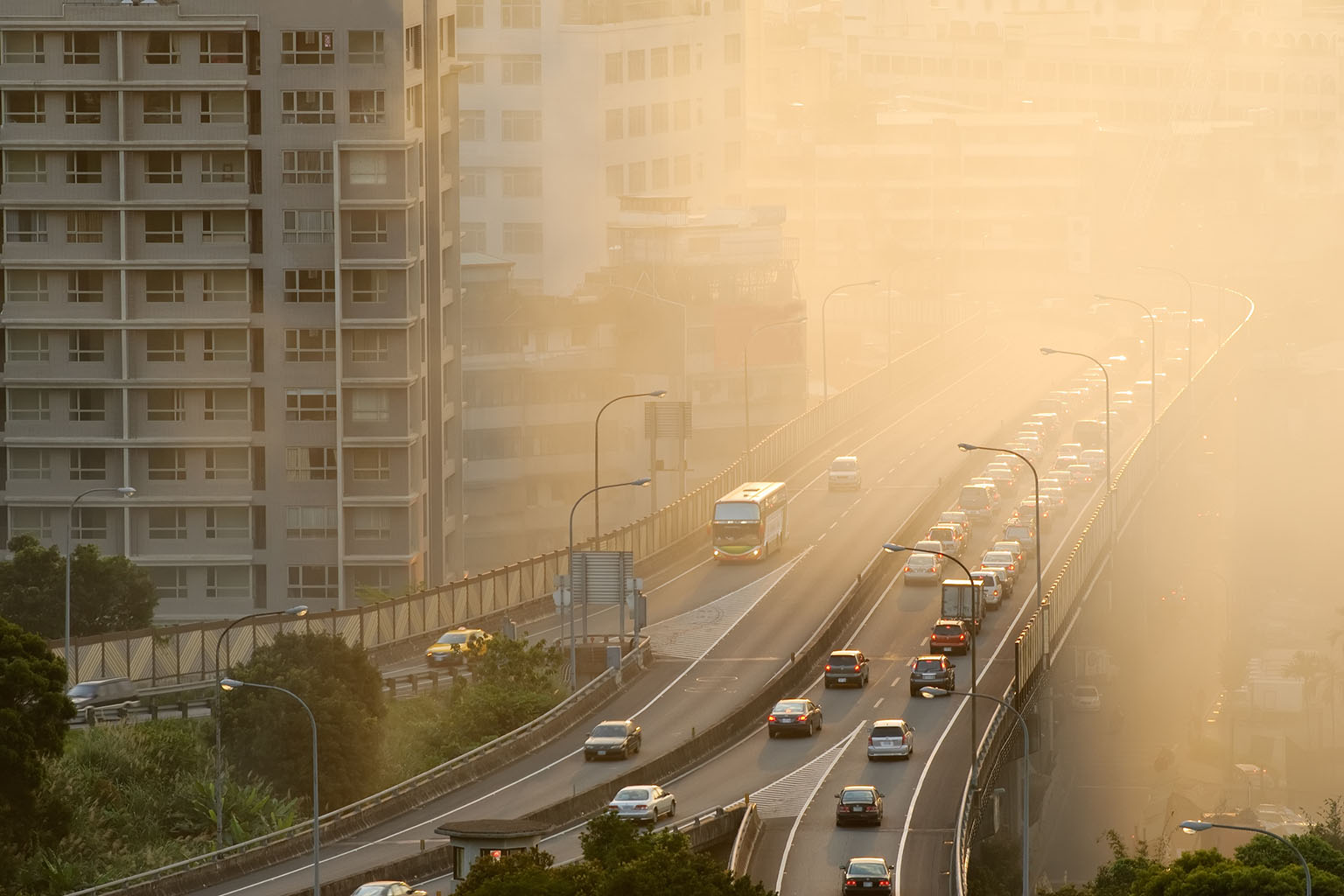 Inquinamento domestico
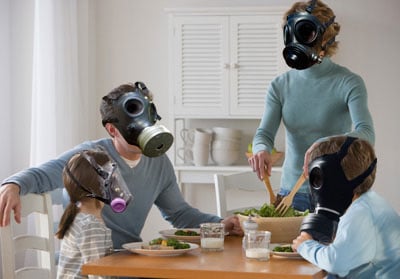 Giornata mondiale dell’ambiente
Il 5 giugno partecipate alla giornata mondiale dell’ambiente
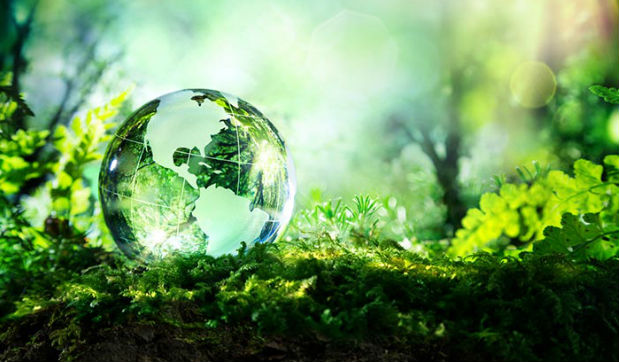 Raccolta differenziata
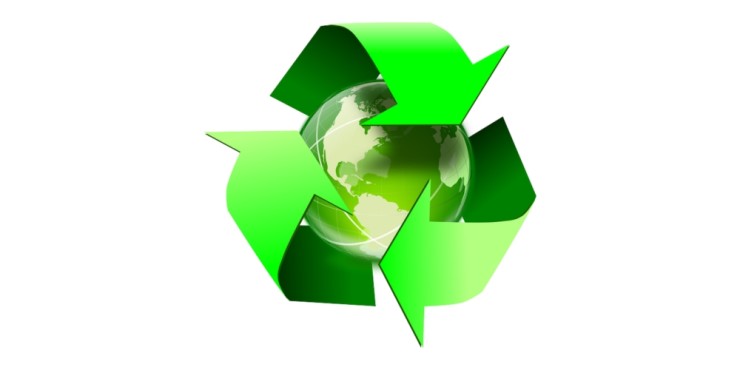 Grazie per la vostra attenzione!
 
Speriamo che il nostro lavoro vi sia piaciuto
 
Alla prossima!!!